Was Margery Spuret married to  Thomas Hornby?(Or was Thomas married to Beatrix de Gillyng instead?!)
A medieval soap opera
Slide 1: Medieval Marriage: the rules
For a marriage to be valid and lawful a couple had to:

be free to marry (not married to anyone else);

agree that they wanted to get married;

exchange properly-worded vows stating that they were now married.

The problems:

The church encouraged couples to have witnesses and to exchange vows in front of a priest, but did not think this was essential.

There was no real agreement about how to word vows properly.
Slide 2: The documents
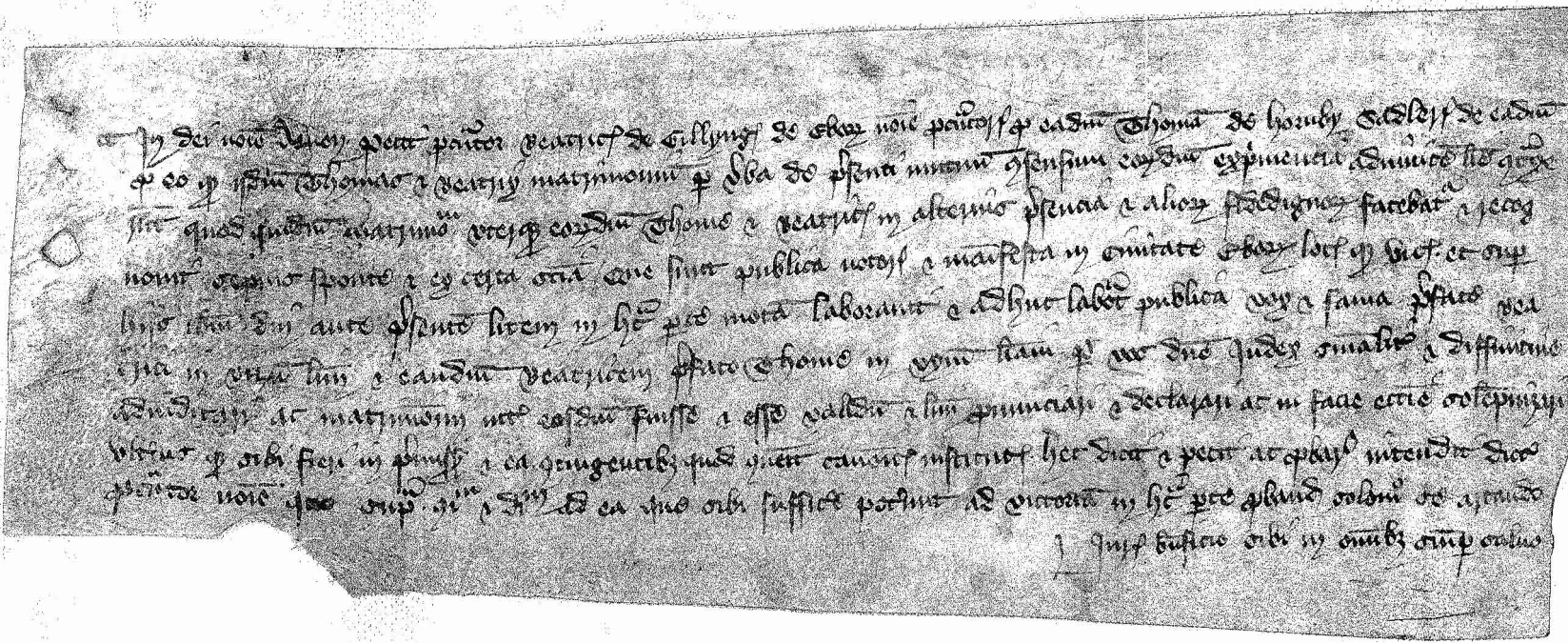 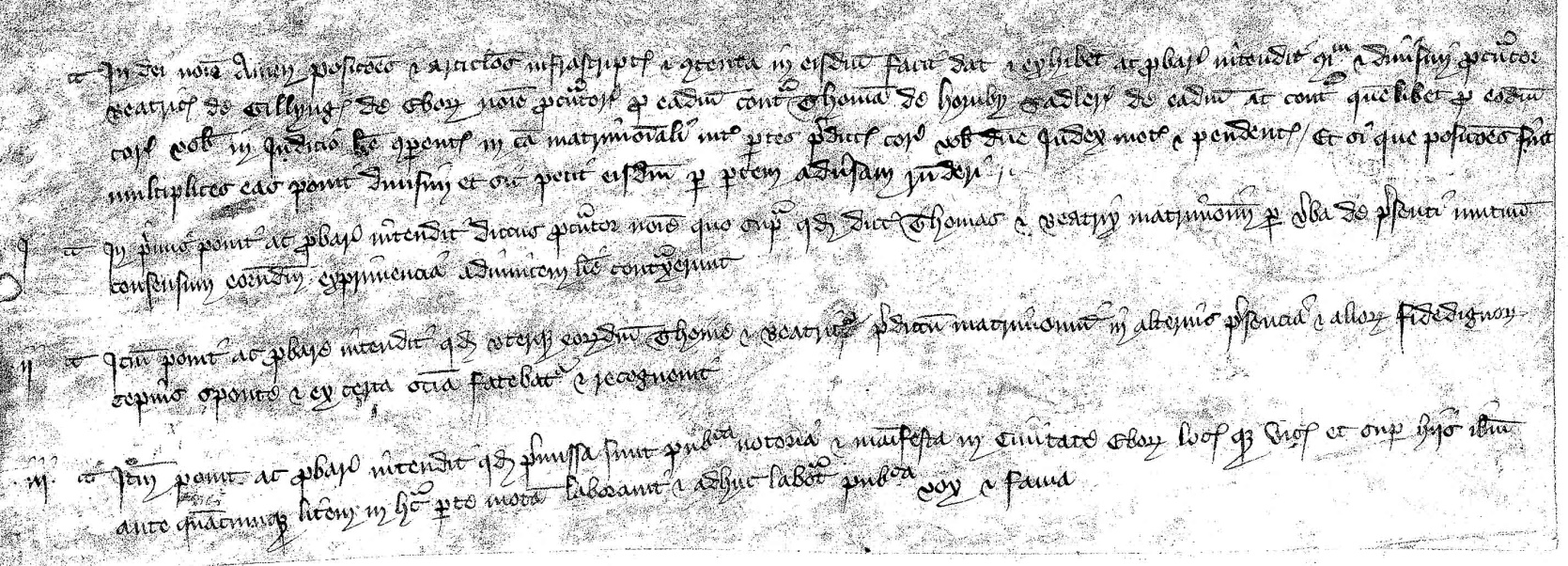 Slide 3: The complaints
Beatrix de Gillyng alleges:
She exchanged vows of marriage with Thomas Hornby in 1393.

Margery Spuret alleges:
She exchanged vows of marriage with Thomas Hornby in 1389.

Thomas Hornby alleges:
This is all news to him!
Slide 4: The witnesses
Isabel Spuret
Juliana del Grene
Thomas Hornby (senior)
Margaret Esyngwald
Thomas Gasegill
John Wyresdall
John de Akom
Thomas Menston
Slide 5: Additional witnesses
Katharine Sadler
Walter de Mellerby
Robert Polayn
Richard Wyresdall
Alice Menston
Slide 6: The verdict
After nearly two years of discussions, witness interviews and hearings, the church court ruled that:

Thomas Hornby was married to Beatrix de Gillyng

Margery Spuret was told she had not proved her case sufficiently to establish that a marriage had properly taken place.
Was Margery Spuret married to  Thomas Hornby?(Or was Thomas married to Beatrix de Gillyng instead?!)
A medieval soap opera
(end)